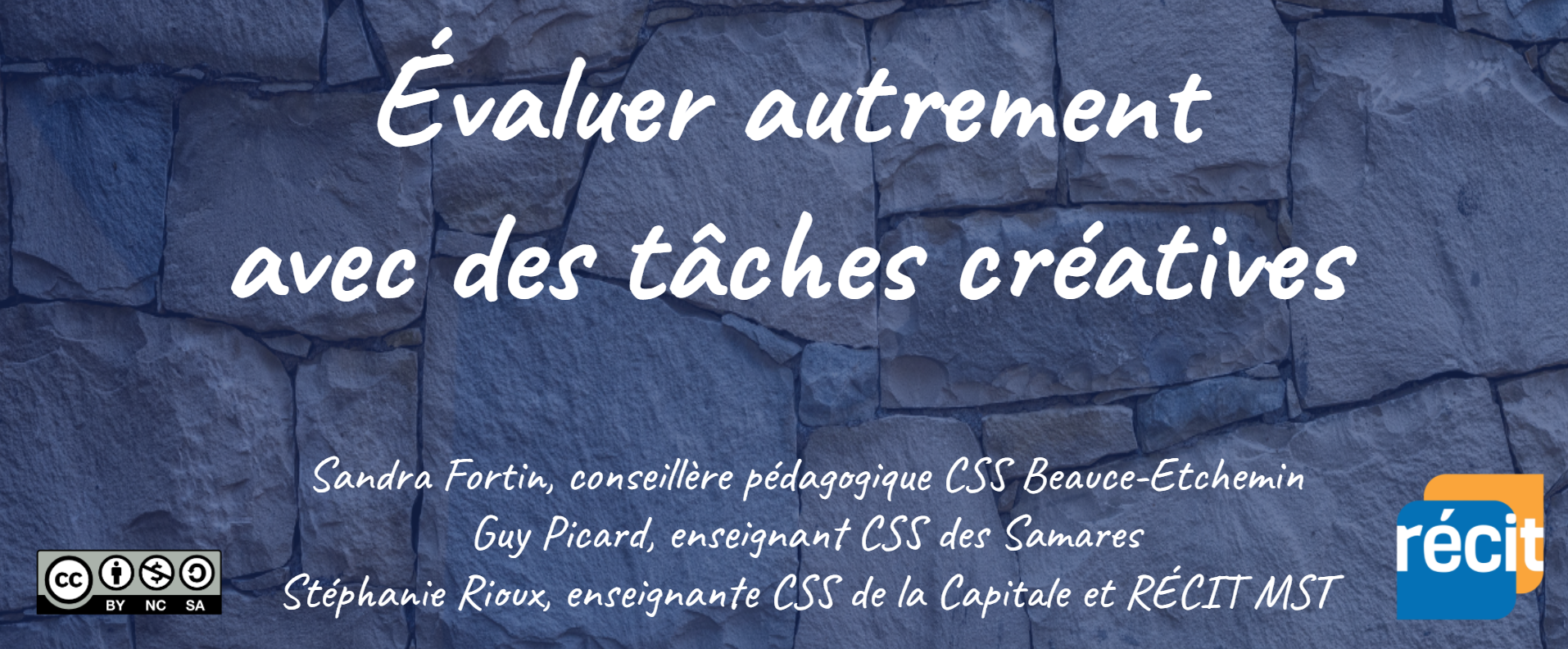 Plan de la rencontre
Présentation
Survol du site : Section sur les tâches créatives
Définition et outils numériques
Pourquoi utiliser une tâche créative ?
Quelle compétence évaluer ? 
Exemples de tâches créatives
Piloter une tâche créative
Grilles et traces
Concrètement… en classe !
Autres sections du site à venir
Badges et conclusion
[Speaker Notes: SR]
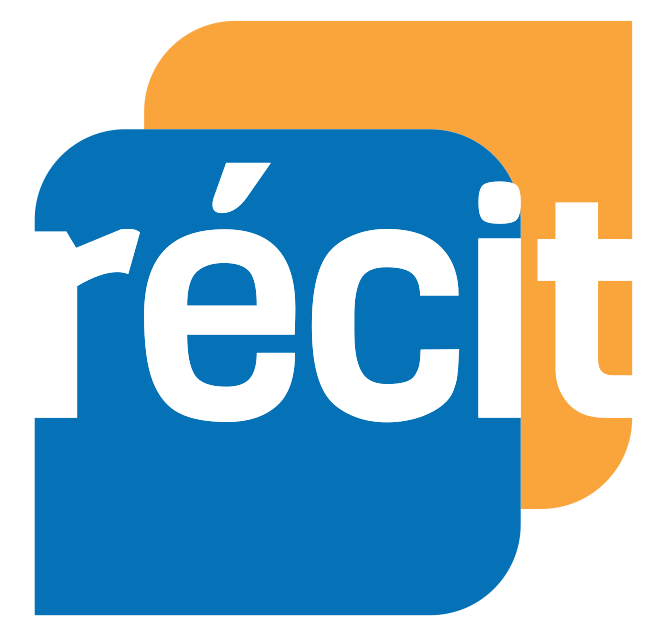 Évaluer autrement 
en mathématique
evaluerautrementenmath.recitmst.qc.ca
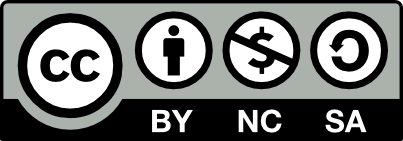 Cette présentation est réalisée en collaboration avec le RÉCIT MST est mise à disposition, sauf exception, selon les termes de la Licence CC.
[Speaker Notes: Lien du site : http://evaluerautrementenmath.recitmst.qc.ca/]
Partages d’expérimentations
[Speaker Notes: Si les participants ont des expérimentations à partager]
Autres sections du site à venir...
Programmation et robotique
Causeries mathématiques
Triangulation 
Réflexion et engagement cognitif des élèves
[Speaker Notes: SR- SF]
Badges - Découverte et Appropriation
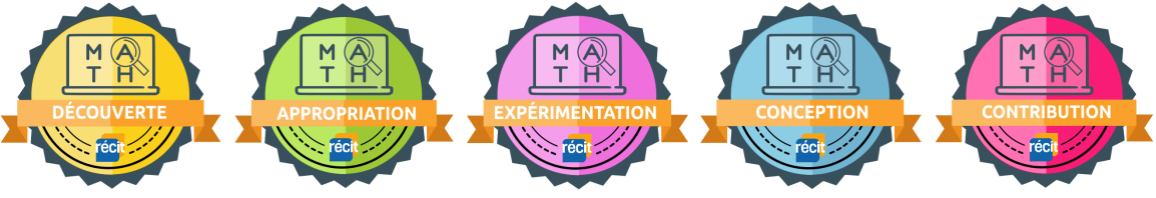 Pour demander vos badges, suivre la procédure ici.
[Speaker Notes: SR]
Merci! 
Bonne expérimentation!
equipe@recitmst.qc.ca 
Page Facebook
Twitter
Chaîne YouTube
sandra.fortin@csbe.qc.ca
guy.picard001@cssamares.qc.ca
stephanie.rioux@recitmst.qc.ca
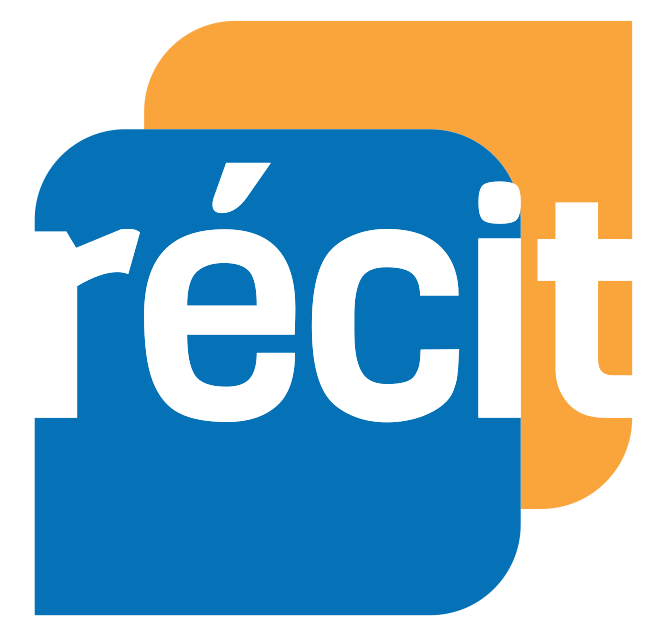 Ces formations du RÉCIT sont mises à disposition, sauf exception, selon les termes de la Licence Creative Commons Attribution - Pas d’Utilisation Commerciale - Partage dans les Mêmes Conditions 4.0 International.
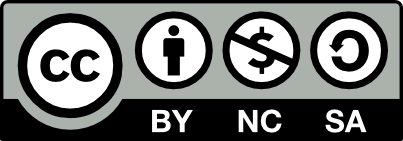 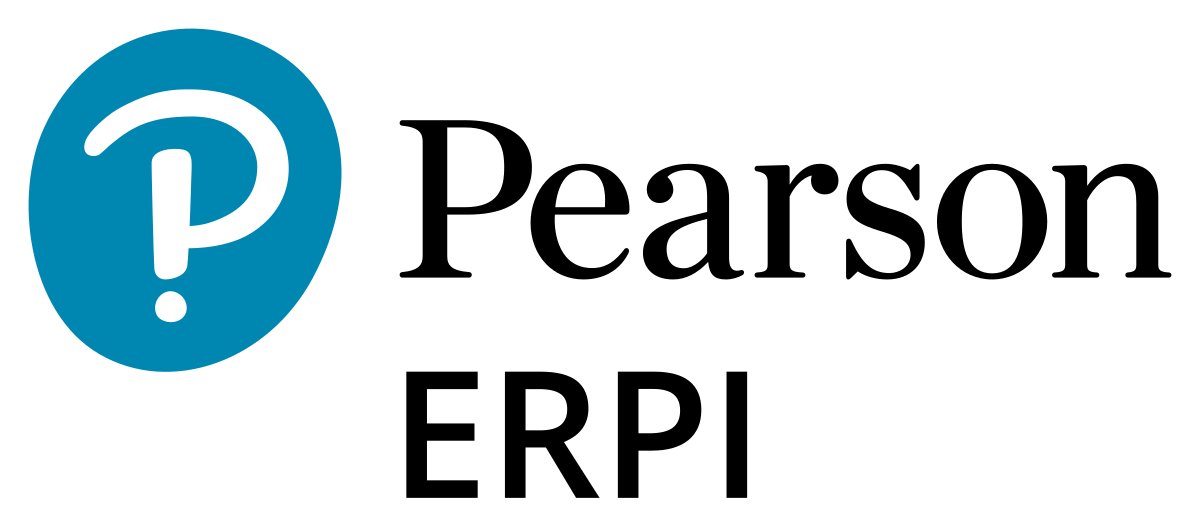 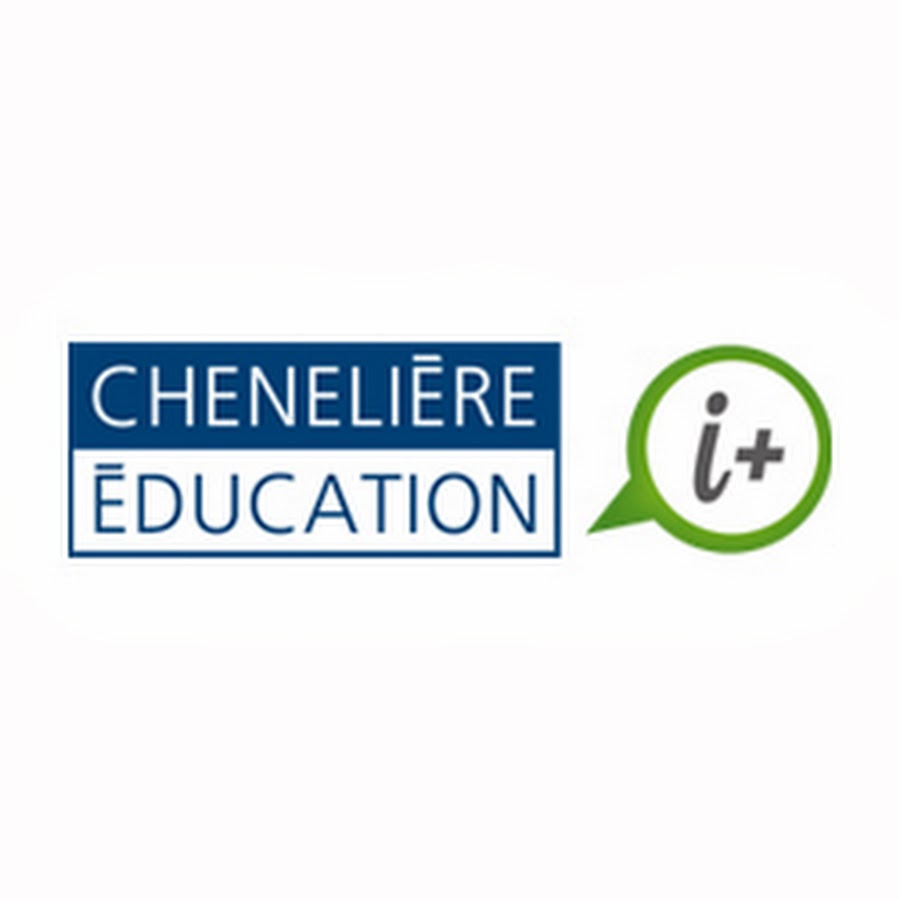 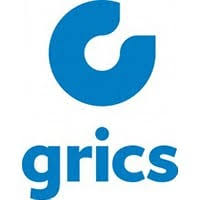 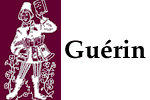 Assemblée générale annuelle
Lundi 3 novembre 2021 à 19h
Le lien pour la rencontre sera envoyé par courriel aux membres du GRMS.
Ordre du jour

Ouverture de l’assemblée ;
Nomination d’une présidente ou d’un président d’élections ;
Adoption de l’ordre du jour ;
Adoption du procès-verbal de l’assemblée générale tenue virtuellement le 2 décembre 2020 ;
Suivis au procès-verbal ;
Rapport du conseil d’administration ;
Rapport de la trésorerie ;
Modifications aux règlements généraux ;
Prix du GRMS ;
Élections ;
Résolutions venant de la salle ;
Autres points ;
Dates et lieu de la prochaine session de perfectionnement ;
Levée de l’assemblée ;
Guy Gervais
Président du GRMS
Pour évaluer les ateliers auxquels vous avez assistés durant le congrès, merci de cliquer sur le lien ci-dessous:
bitl.ly/GRMS48_retro